Ενότητα 1Βασικές αρχές των ΟΚτΠ
Υποενότητα 2: Όραμα, αποστολή, σκοπός, αξίες και λειτουργίες μιας ΟΚτΠ
Δραστηριότητα εξοικείωσης
ΑΛΗΘΕΙΑ
ΑΛΗΘΕΙΑ
ΨΕΜΑ
Υποενότητα 2 - Μαθησιακοί Στόχοι
Η Υποενότητα 2 έχει ως στόχο να ενισχύσει τις γνώσεις των εκπαιδευομένων γύρω από την αποστολή, το όραμα, τον σκοπό και τις αξίες μιας ΟΚτΠ, καθώς και τη λειτουργία της (π.χ. ανθρωπιστική, περιβαλλοντική κ.λπ.) λόγω του ζωτικού ρόλου που διαδραματίζει στην ανάπτυξη της κοινότητας και στη λήψη αποφάσεων από την κυβέρνηση. 
Με την ολοκλήρωση αυτής της υποενότητας, οι συμμετέχοντες θα πρέπει να είναι σε θέση να:
Συντάξουν την αποστολή, το όραμα, τον σκοπό και τις αξίες για τη μη κερδοσκοπική τους ιδέα.
Προσδιορίσουν τις λειτουργίες που θα μπορούσε να έχει μια ΟΚτΠ και να τη συνδέσουν με δραστηριότητες της πραγματικής ζωής.
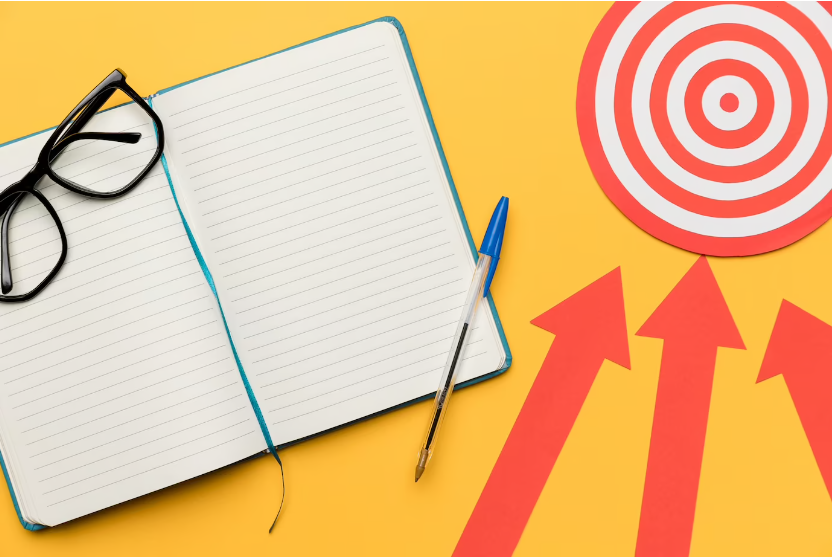 Δήλωση οράματος, αποστολής και σκοπού
Παρακολουθήστε αυτό το βίντεο και συζητήστε τα παρακάτω:

Τι είναι μια:
δήλωση οράματος 
δήλωση αποστολής
δήλωση σκοπού
Ποια είναι η διαφορά τους;
[Speaker Notes: Σημείωση βίντεο: 1:26 Όραμα 2:35 Αποστολή 3:44 Σκοπός
Πηγή εικόνας: https://www.freepik.com/free-photo/flat-lay-agenda-with-ideas_8199779.htm]
Φύλλο εργασίας 1: Παιχνίδι ρόλων
Σενάριο: να εκτελεστεί από δύο συμμετέχοντες 
Ανοιχτός διάλογος για τις υπόλοιπες ομάδες
Άσκηση: Ποια είναι το όραμα και ποια η δήλωση αποστολής;
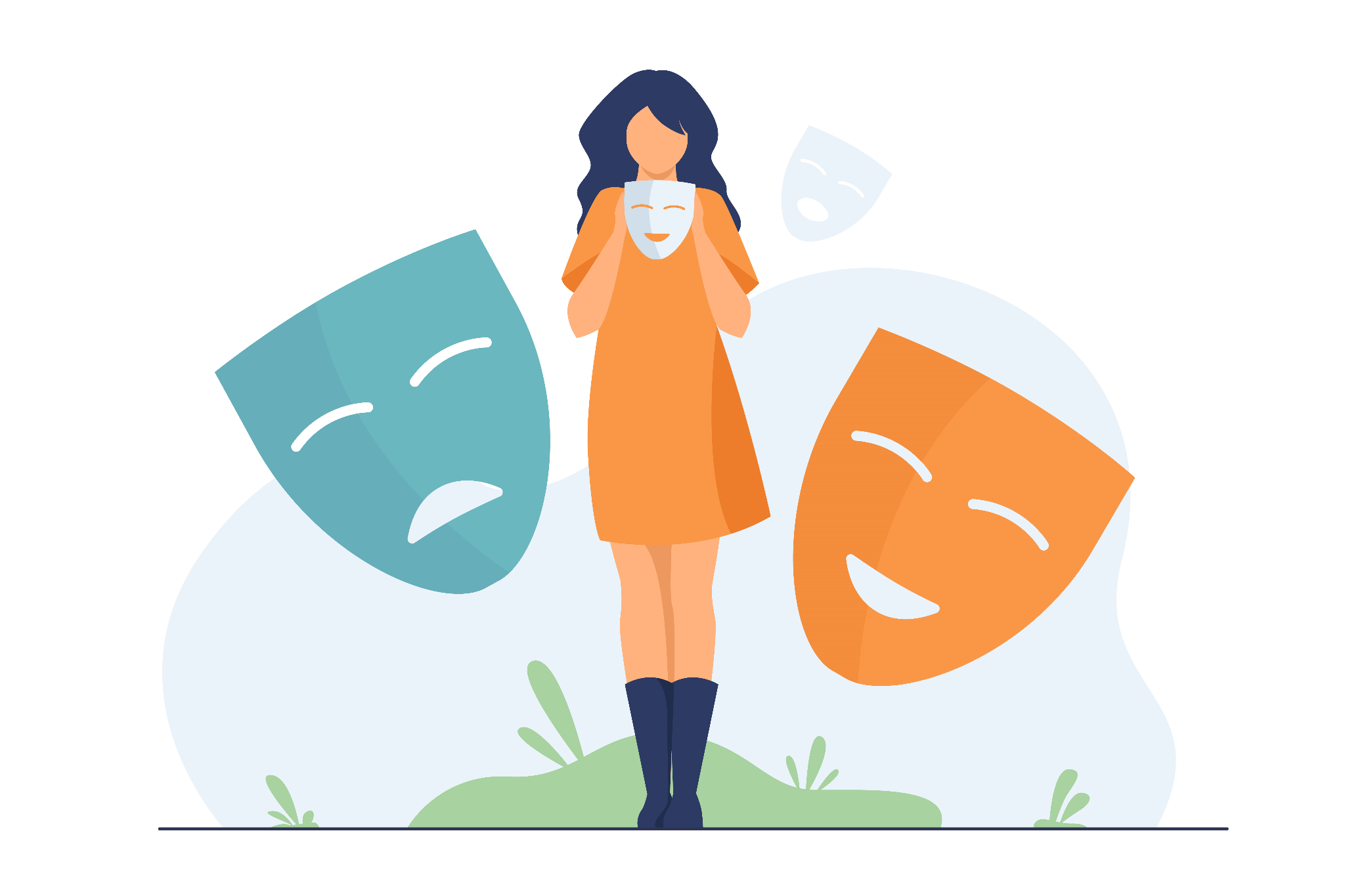 [Speaker Notes: Πηγή εικόνας: https://www.freepik.com/free-vector/person-covering-emotions-searching-identity_8271071.htm]
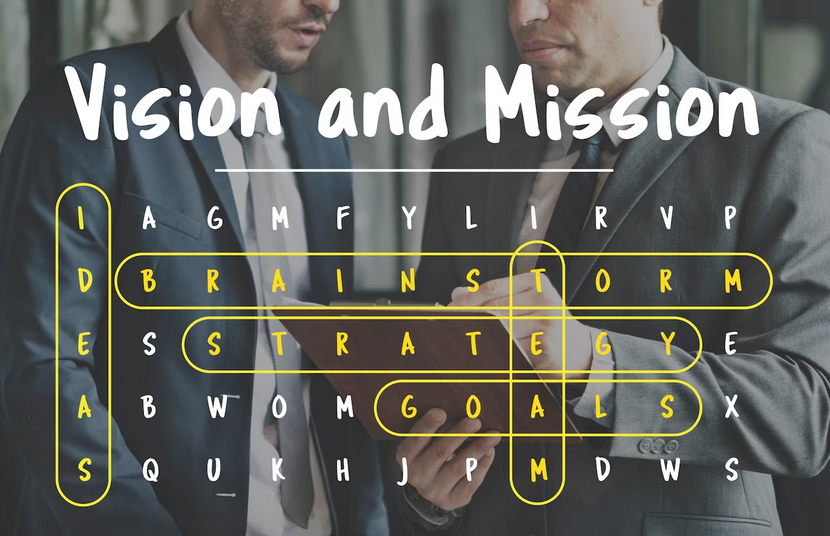 Δηλώσεις οράματος, αποστολής, σκοπού
Όραμα
(τι)
Αποστολή
(πώς)
Σκοπός (Γιατί)
[Speaker Notes: Πηγή εικόνας: https://www.freepik.com/free-photo/wordsearch-game-word-corporation-business_2760089.htm]
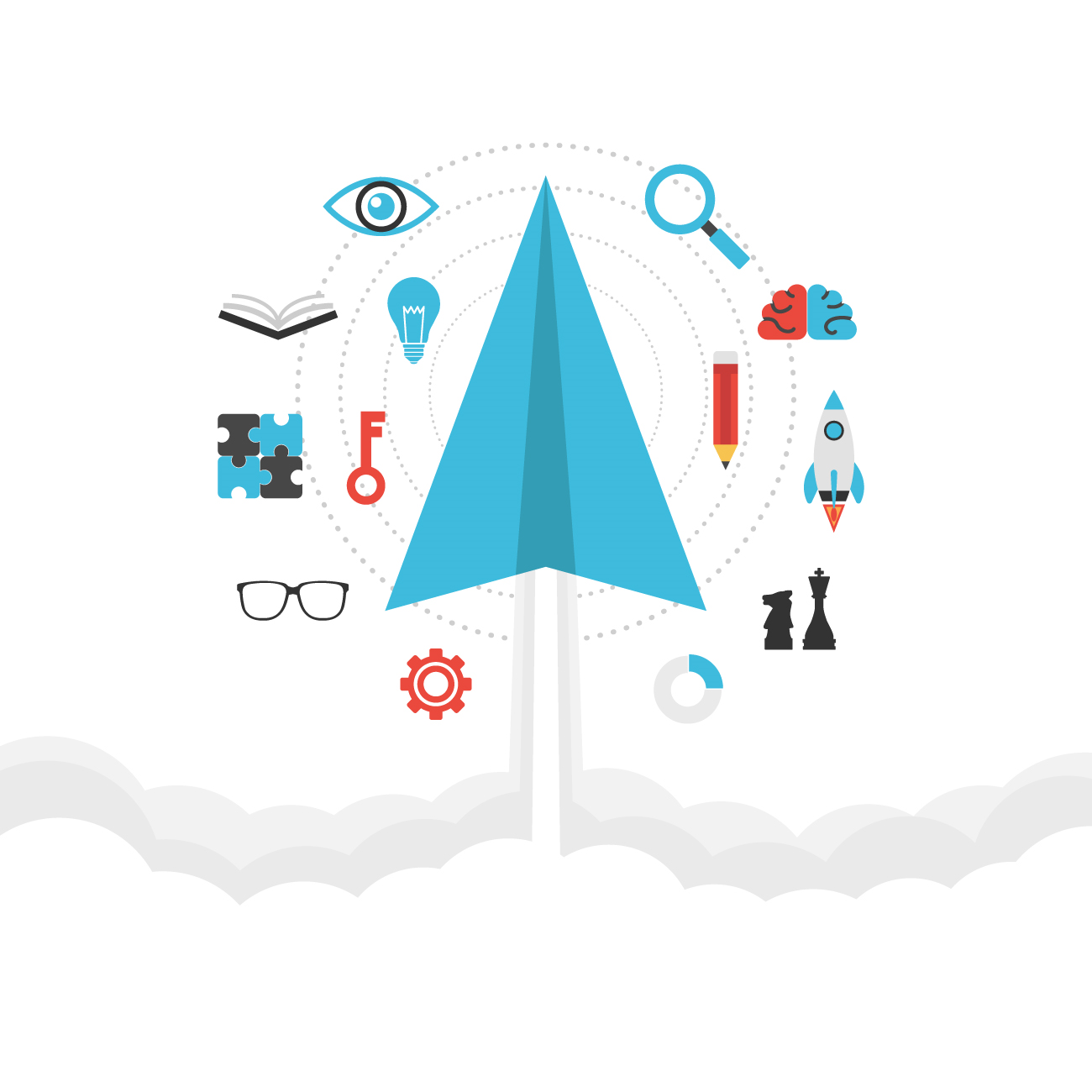 Δηλώσεις οράματος, αποστολής, σκοπού
Οι δηλώσεις οράματος περιγράφουν το «τι»
Οι δηλώσεις αποστολής περιγράφουν το «τι», «πώς» και «ποιος».
Οι δηλώσεις σκοπού περιγράφουν το «γιατί»
Πρόκειται για μια δήλωση που βασίζεται στη δράση και περιγράφει τον τρόπο με τον οποίο αντιμετωπίζει το πρόβλημα που προσπαθεί να λύσει.
Δείχνει τι φιλοδοξεί να γίνει ο οργανισμός.
Παρουσιάζει τον λόγο ύπαρξης της ΟΚτΠ.
[Speaker Notes: Πρόσθετες σημειώσεις:
Η δήλωση οράματος είναι η περίληψη των αλλαγών/επιπτώσεων που θα επιφέρει ο ΟΚτΠ, μέσω της λειτουργίας του στη ζωή της κοινότητας στην οποία δραστηριοποιείται. 
Η δήλωση αποστολής σχετίζεται με το τι κάνει τώρα η ΟΚτΠ, πώς το κάνει και ποια είναι η αξία της.
Η δήλωση σκοπού θα πρέπει να ευθυγραμμίζεται με τις βασικές αξίες της ΟΚτΠ. 

Αναφορές: Peek, S. (Updated Feb 21, 2023), Business News Daily. What Is a Vision Statement? https://www.businessnewsdaily.com/3882-vision-statement.html

Πηγή εικόνας: https://www.freepik.com/free-vector/business-background-design_940388.htm]
Σύνταξη δηλώσεων οράματος, αποστολής και σκοπού
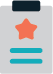 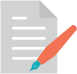 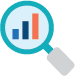 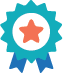 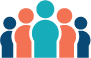 Ενδιαφερόμενα μέρη
Λέξεις-κλειδιά
Θεμελιώδεις ερωτήσεις
Αναθεώρηση και προσχέδιο
Αναστοχασμός και οριστικοποίηση
Επισημάνετε τις λέξεις-κλειδιά και τις απαντήσεις που είναι πιο κοντά στον τρόπο που φαντάζεστε την ΟΚτΠ σας και οργανώστε τα παραπάνω σε προτάσεις.
Αφήστε στην άκρη τις δηλώσεις για λίγες ημέρες και επιστρέψτε για να τις επεξεργαστείτε, σβήνοντας τα περιττά.
Χαρτογραφήστε το κοινό της ΟΚτΠ σας, δηλαδή τους δικαιούχους, τους υπαλλήλους, τους δωρητές, τους οργανισμούς-εταίρους κ.λπ.
Ενεργοποιήστε τους εσωτερικούς ενδιαφερόμενους (την ομάδα σας και τους υπαλλήλους σας) να ανταλλάξουν ιδέες για τη συλλογή λέξεων-κλειδιών.
Απαντήστε σε σημαντικές ερωτήσεις, όπως τον κύριο λόγο ύπαρξης της ΟΚτΠ σας, τα κύρια δυνατά σημεία, οι αξίες και η κουλτούρα της;
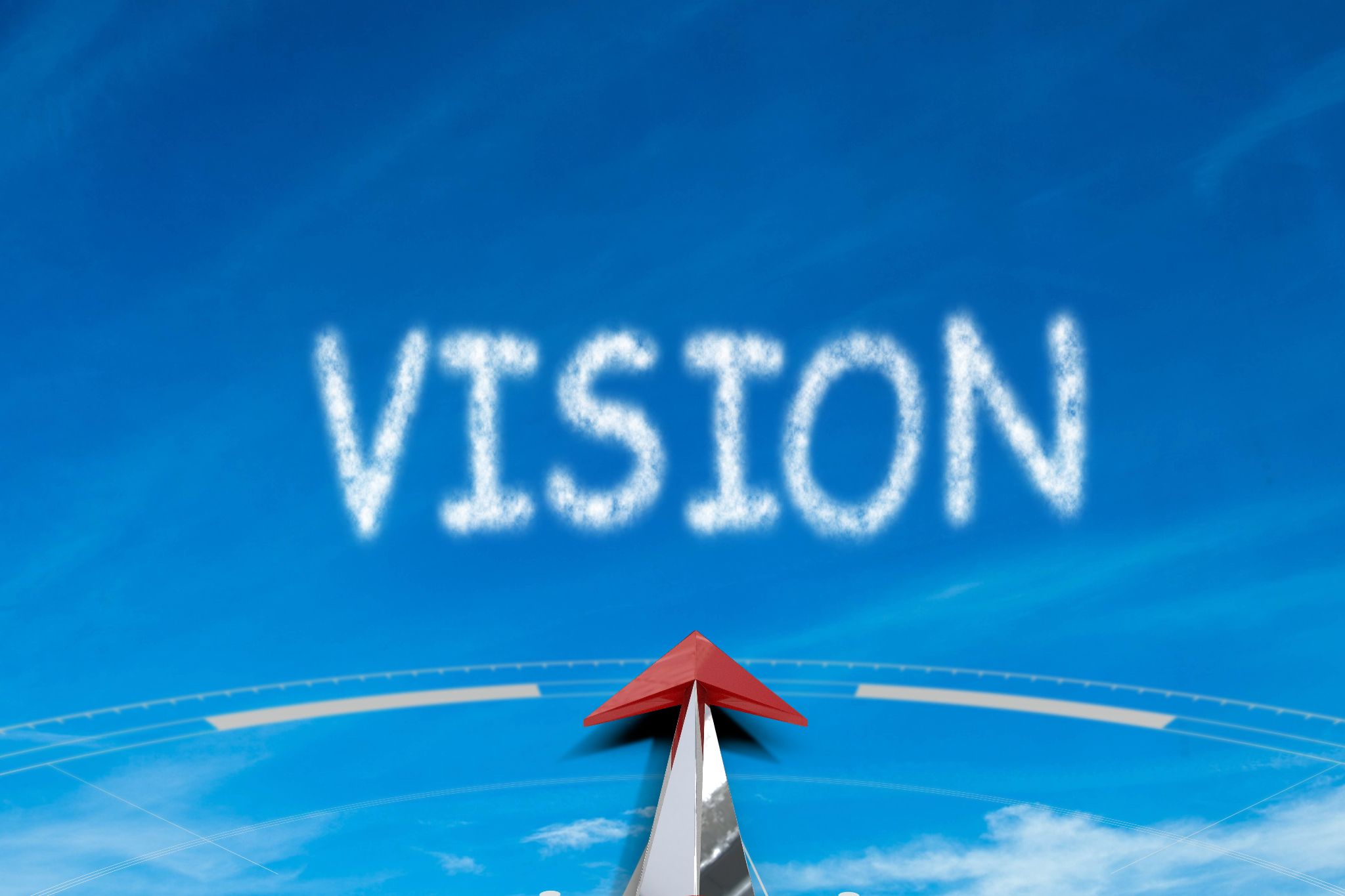 Συμβουλές για τη δήλωση οράματος
Σύντομη (2 προτάσεις το πολύ) και εύκολη να τη θυμάστε
Ειδική για την επιχείρηση, περιγράφει ένα μοναδικό αποτέλεσμα που μόνο η συγκεκριμένη ΟΚτΠ μπορεί να προσφέρει.
Χρήση ενεστώτα
Αποφυγή λέξεων που επιδέχονται ερμηνεία
Απλή γλώσσα που μπορεί να γίνει κατανοητή από ανθρώπους εντός και εκτός του οργανισμού και από όλα τα διαφορετικά υπόβαθρα. Αποφύγετε την αργκό, τις επιχειρηματικές λέξεις και τις μεταφορές.
Έμπνευση και παρακίνηση για τη συμμετοχή και την ενδυνάμωση των ανθρώπων
Αφήστε την να εξελιχθεί μαζί με την οργάνωσή σας. Η σύνταξη μιας δήλωσης οράματος δεν είναι μια στατική, εφάπαξ εργασία. Ιδανικά, χρησιμοποιήστε ένα πενταετές χρονικό πλαίσιο και επανεξετάστε την όταν, και αν, χρειάζεται.
Ευθυγράμμιση με τις βασικές αξίες της ΟΚτΠ
[Speaker Notes: Αναφορές: 
Martins, J. (2022, July 26), Asana. How to write a vision statement: Steps and examples: https://asana.com/resources/vision-statement
Wooll, M. (2022, July 30), BetterUp. Purpose, mission, vision: What drives what? : https://www.betterup.com/blog/purpose-vs-mission-vision

Πηγή εικόνας: https://www.freepik.com/free-photo/arrow-pointing-forward_935235.htm#query=vision%20statement&position=9&from_view=search&track=ais]
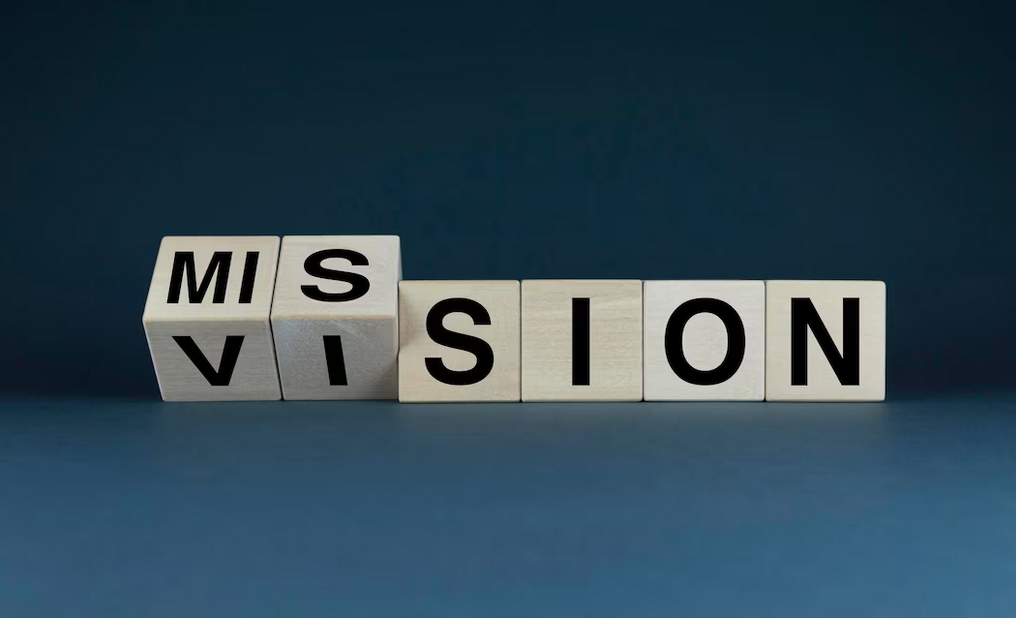 Συμβουλές για τη δήλωση αποστολής
Απλή και συνοπτική: όπως και στην περίπτωση της δήλωσης οράματος
Αναφέρεται στο πρόβλημα
Αναφέρεται στη λύση του προβλήματος, περιγράφοντας τις ενέργειες που πρέπει να γίνουν για την επίλυσή του
Αναφέρεται στο αποτέλεσμα, περιγράφοντας τις μακροπρόθεσμες αλλαγές που θα επιφέρει η ΟΚτΠ
[Speaker Notes: Πηγή εικόνας: https://www.freepik.com/premium-photo/vision-mission-cubes-form-words-vision-mission-concept-business-strategies_24755679.htm#query=mission%20statement&position=23&from_view=search&track=ais]
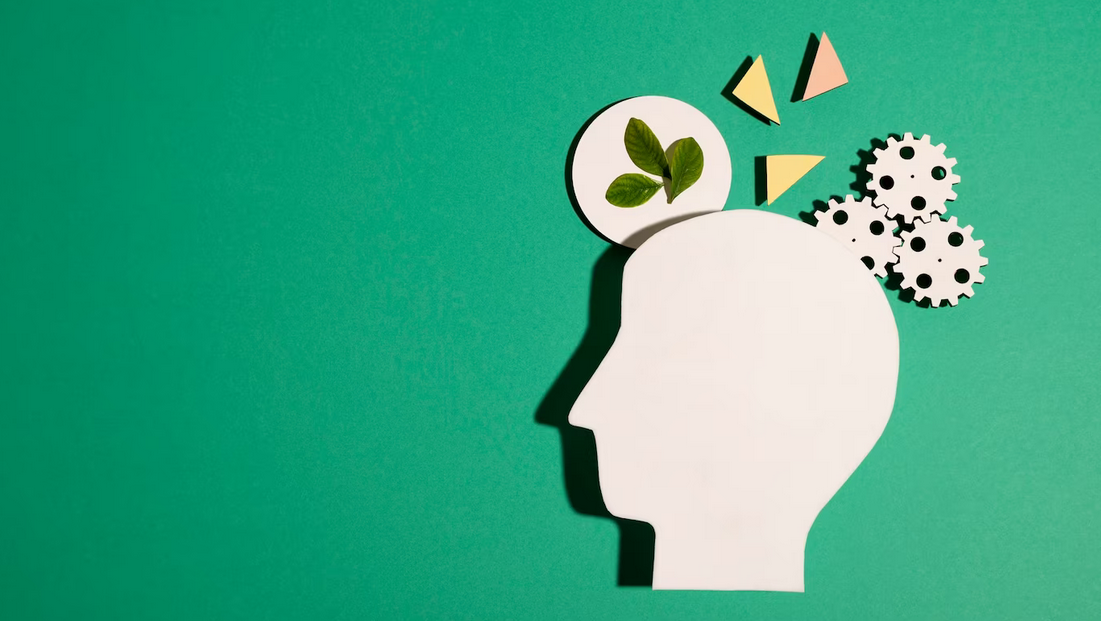 Αξίες
Μερικά παραδείγματα περιλαμβάνουν:
Σεβασμό
Δέσμευση 
Αριστεία
Θάρρος
Ομαδική εργασία
Καινοτομία
Ισότητα
Στάση προσφοράς
Συμπόνια
Ενσυναίσθηση
Συμμετοχικότητα
[Speaker Notes: Τέλος, οι αξίες που διέπουν μια ΟΚτΠ (που συνδέονται επίσης με τις θεμελιώδεις αρχές, τις οποίες θα εξετάσουμε σε άλλη ενότητα) αποτελούν σημαντικό παράγοντα για την επιτυχή εκτέλεση των δραστηριοτήτων της με τον επιθυμητό τρόπο. 

Πηγή εικόνας: https://www.freepik.com/free-photo/still-life-illustrating-ethics-concept_26407540.htm#query=values&position=14&from_view=search&track=sph]
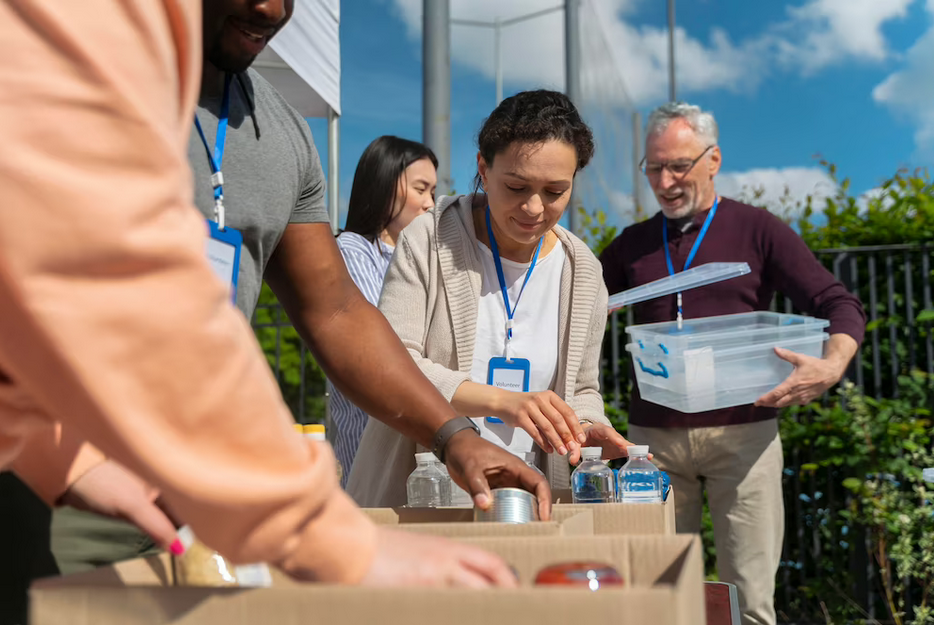 Λειτουργίες
Ενδεικτικός κατάλογος λειτουργιών:
Ανθρώπινα δικαιώματα και δικαιώματα του παιδιού
Ανθρωπιστική βοήθεια
Προσφυγική κρίση
Κοινωνική δικαιοσύνη
Εκπαίδευση και αλφαβητισμός
Ενδυνάμωση των γυναικών
Εξάλειψη της φτώχειας
Έλεγχος ασθενειών και άλλα
Υγιεινή και αποχέτευση
Διατήρηση του περιβάλλοντος 
Δικαιώματα των ζώων
Διατήρηση της άγριας ζωής
[Speaker Notes: Fundsforngos.org. Functions of an NGO https://www2.fundsforngos.org/cat/functions-of-an-ngo/
Οι ΟΚτΠ λειτουργούν με σκοπό την αντιμετώπιση διαφόρων θεμάτων, συμπεριλαμβανομένων των ανθρωπίνων δικαιωμάτων, των κοινωνικοοικονομικών, των περιβαλλοντικών και άλλων.

Το όραμα και η αποστολή της ΟΚτΠ θα καθορίσουν τη λειτουργία και τα μέσα για την υλοποίησή της. Για παράδειγμα, εάν η λειτουργία μιας ΟΚτΠ σχετίζεται με την ανθρωπιστική βοήθεια, μπορεί να επικεντρωθεί στη συμβουλευτική και την αποκατάσταση των θυμάτων πολέμου.
Εάν η λειτουργία της ΟΚτΠ αφορά την εξάλειψη της φτώχειας, μπορεί να παρέχει οικονομική στήριξη ή βασικές ανάγκες διατροφής στους δικαιούχους.
Εάν η λειτουργία της ΟΚτΠ αφορά τον έλεγχο ασθενειών και άλλα, μπορεί να παρέχει βοήθεια και να εκπαιδεύει τους φτωχούς σχετικά με θέματα υγείας, όπως το HIV/AIDS. 
Εάν η λειτουργία της ΟΚτΠ αφορά τα δικαιώματα των ζώων, μπορεί να επικεντρωθεί στην εξεύρεση τρόπων πρόληψης των ενεργειών κακοποίησης των κατοικίδιων ζώων. 

Πηγή εικόνας: https://www.freepik.com/free-photo/different-people-doing-volunteer-work-with-food_15574043.htm#query=Humanitarian%20aid&position=36&from_view=search&track=ais]
Δραστηριότητα 2: Σκεφτείτε και γράψτε
Φανταστείτε ότι σχηματίζετε μια ΟΚτΠ...
Ποιο θα ήταν το όραμα, η αποστολή και ο σκοπός σας και ποιες θα ήταν οι αξίες σας;
Ποια θα ήταν η λειτουργία της οργάνωσής σας;
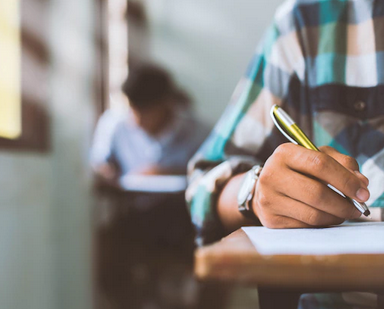 [Speaker Notes: Πηγή εικόνας: https://www.freepik.com/premium-photo/close-up-students-writing-reading-exam-answer-sheets-exercises-classroom-school-with-stress_5316950.htm]